Die neuen Prüfungsordnungen Inkrafttreten und GrundstrukturAbschlussprüfung Realschule ab 2020/2021
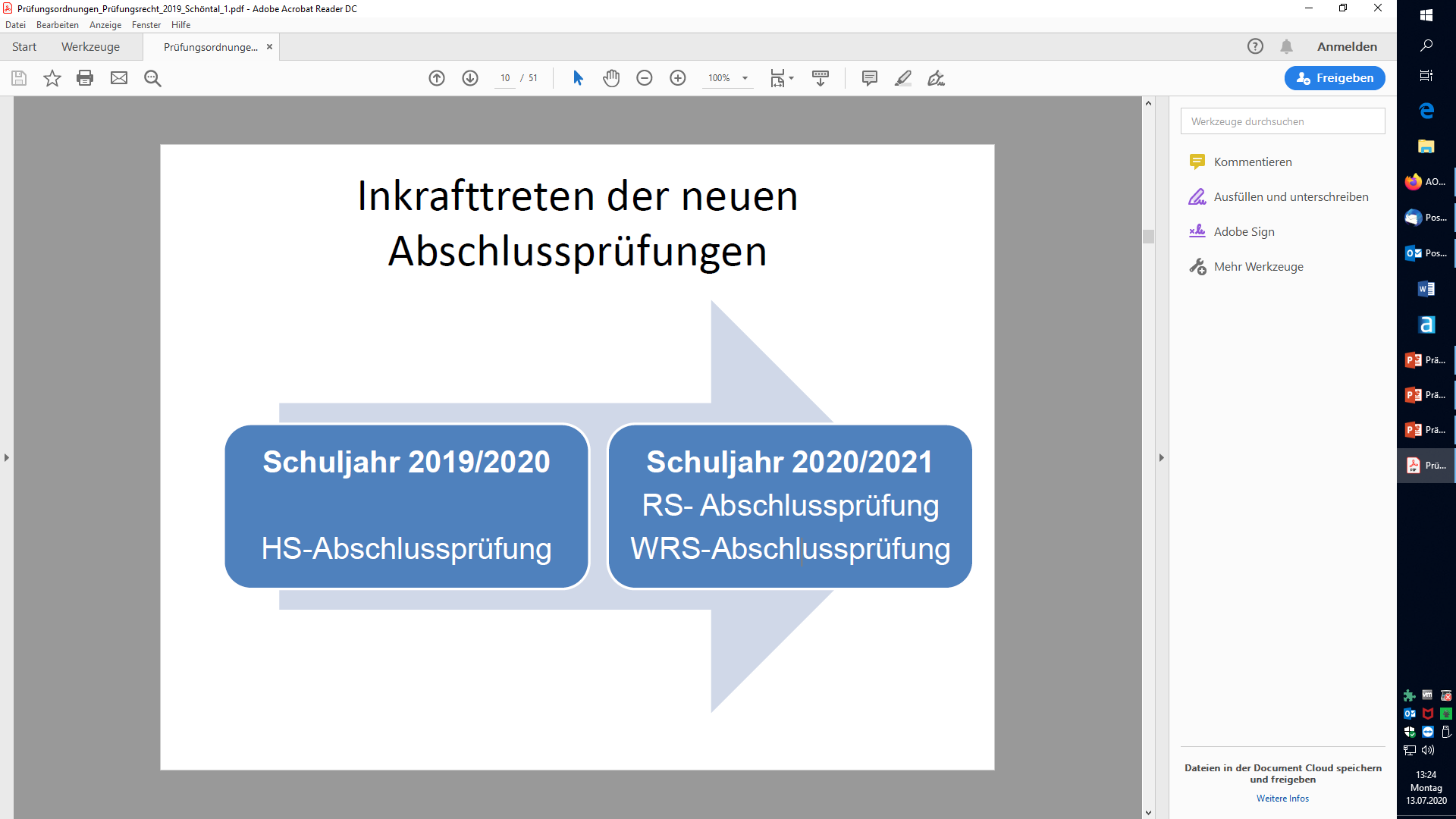 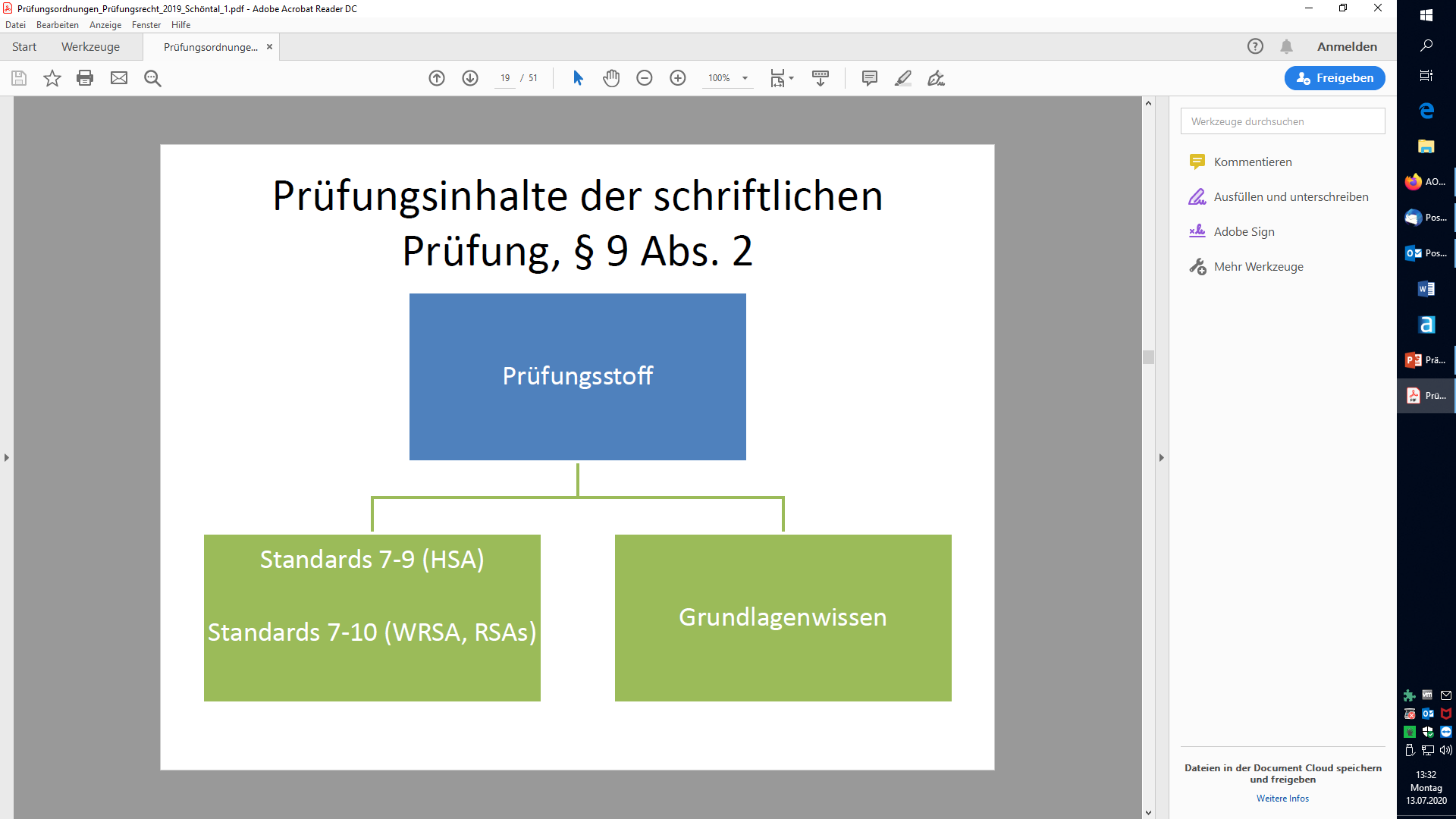 Teile der Prüfung
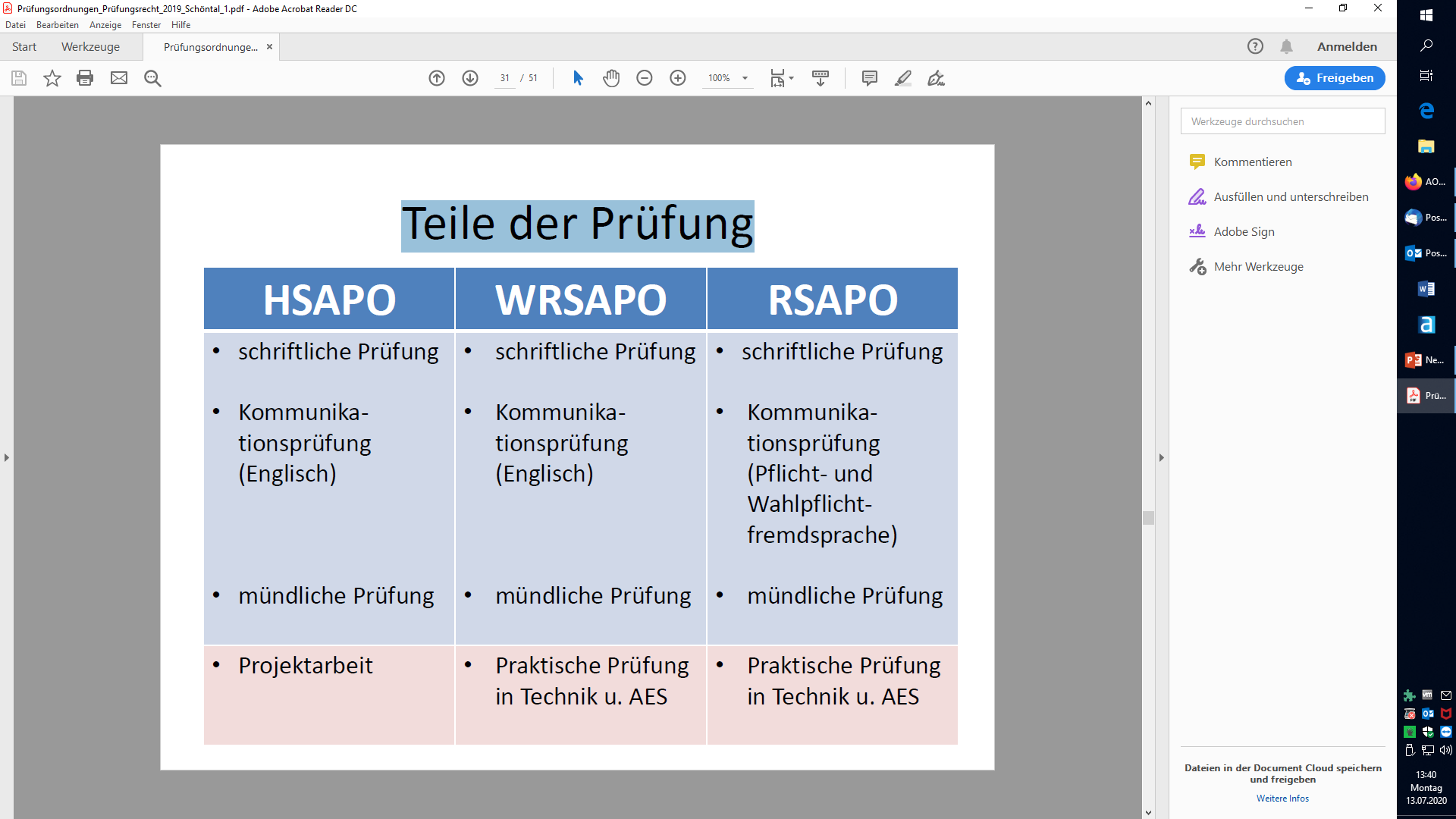 Prüfungsfächer in der schriftlichen Prüfung
Deutsch 
Mathematik
Pflichtfremdsprache 	(bei uns Englisch!)
Wahlpflichtfach (Technik, AES oder 2. Fremdsprache)
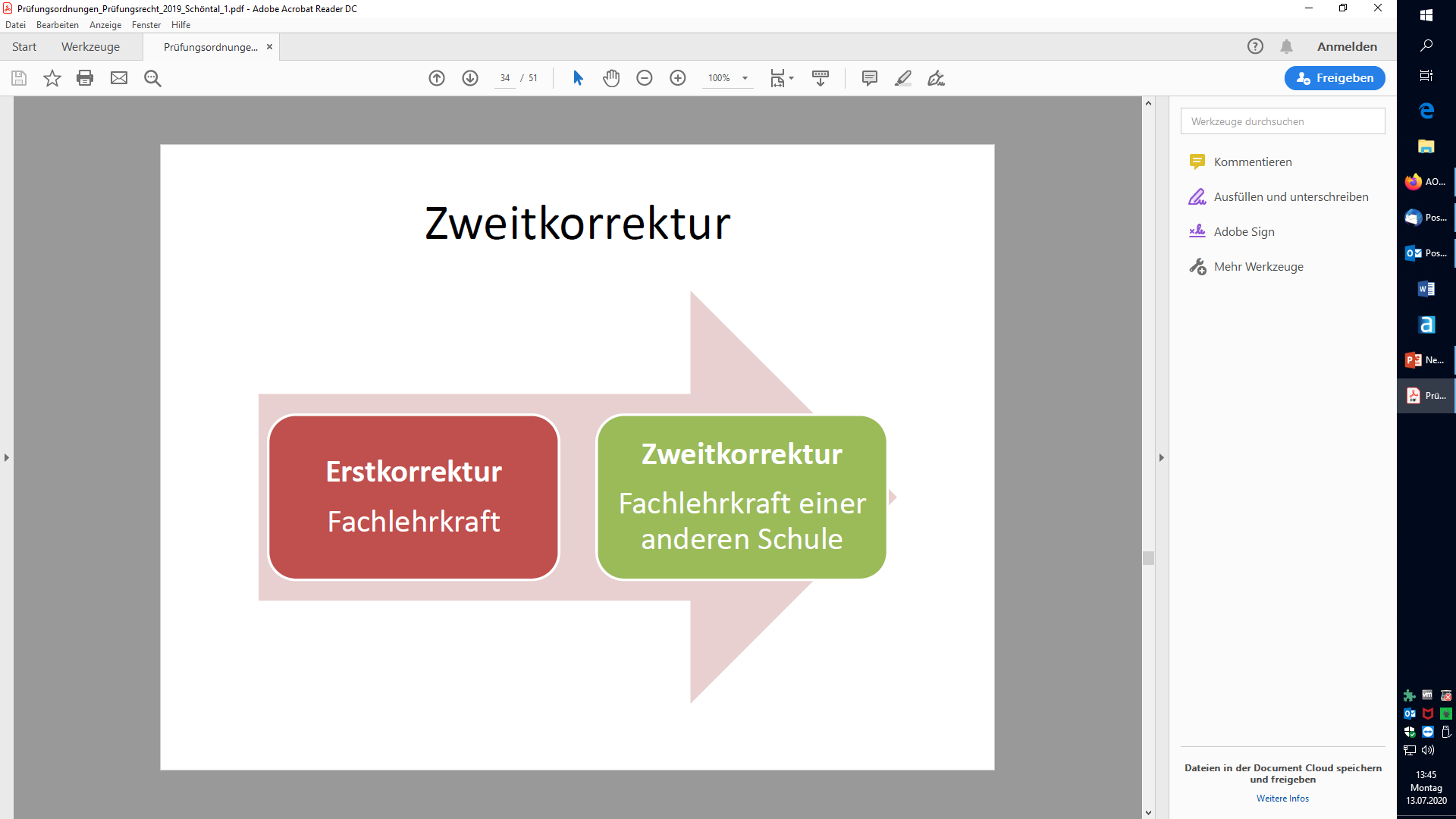 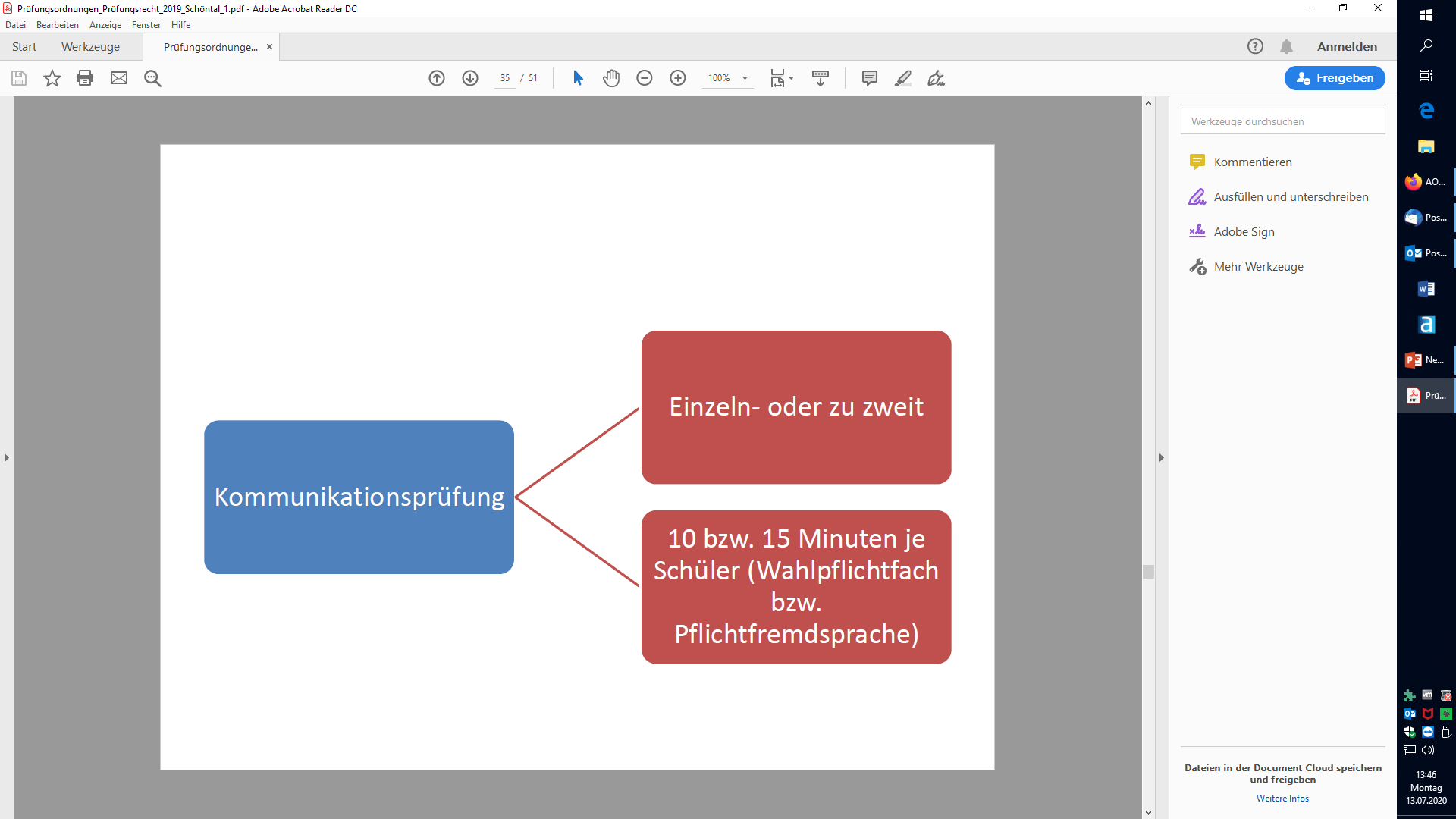 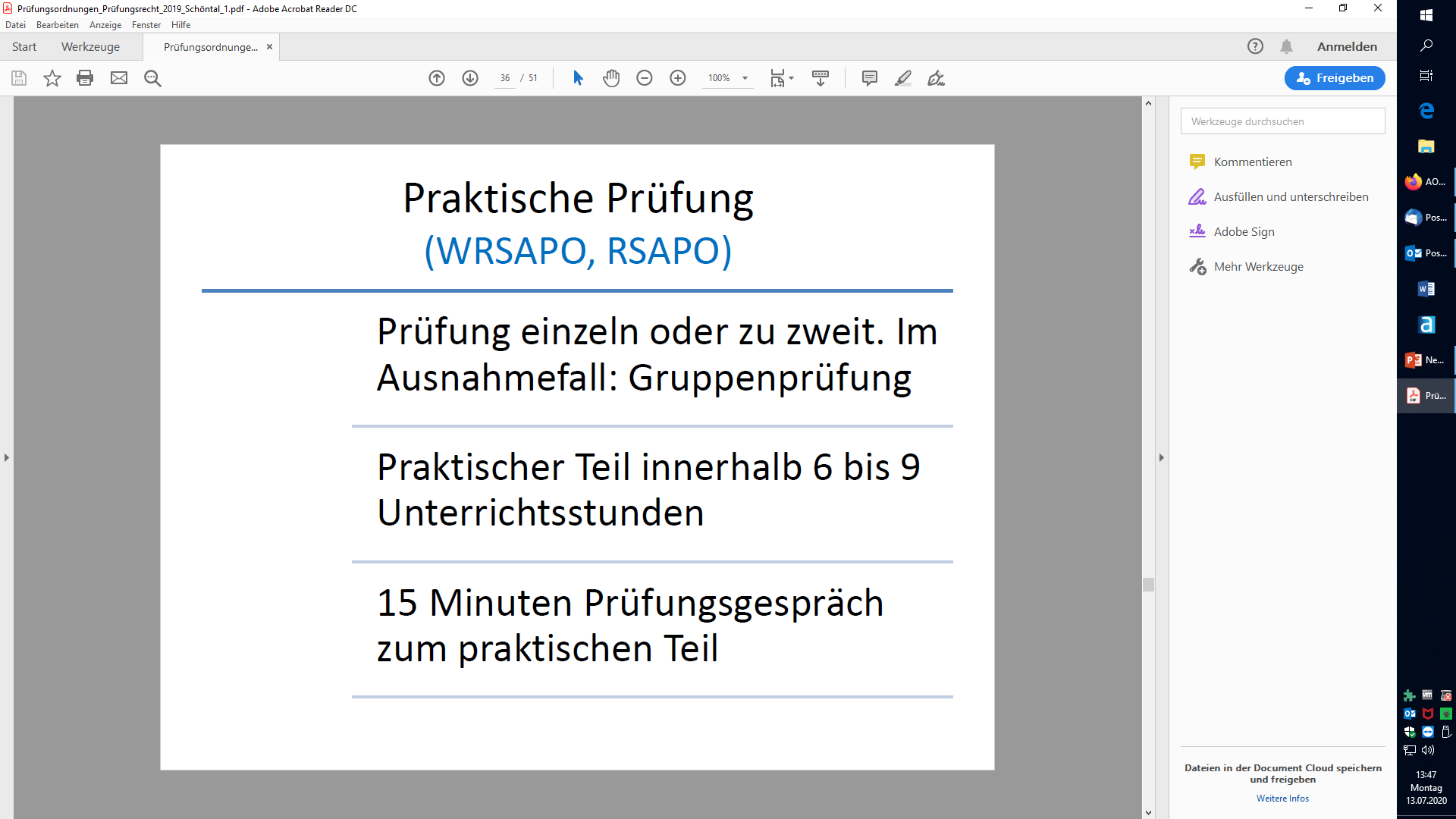 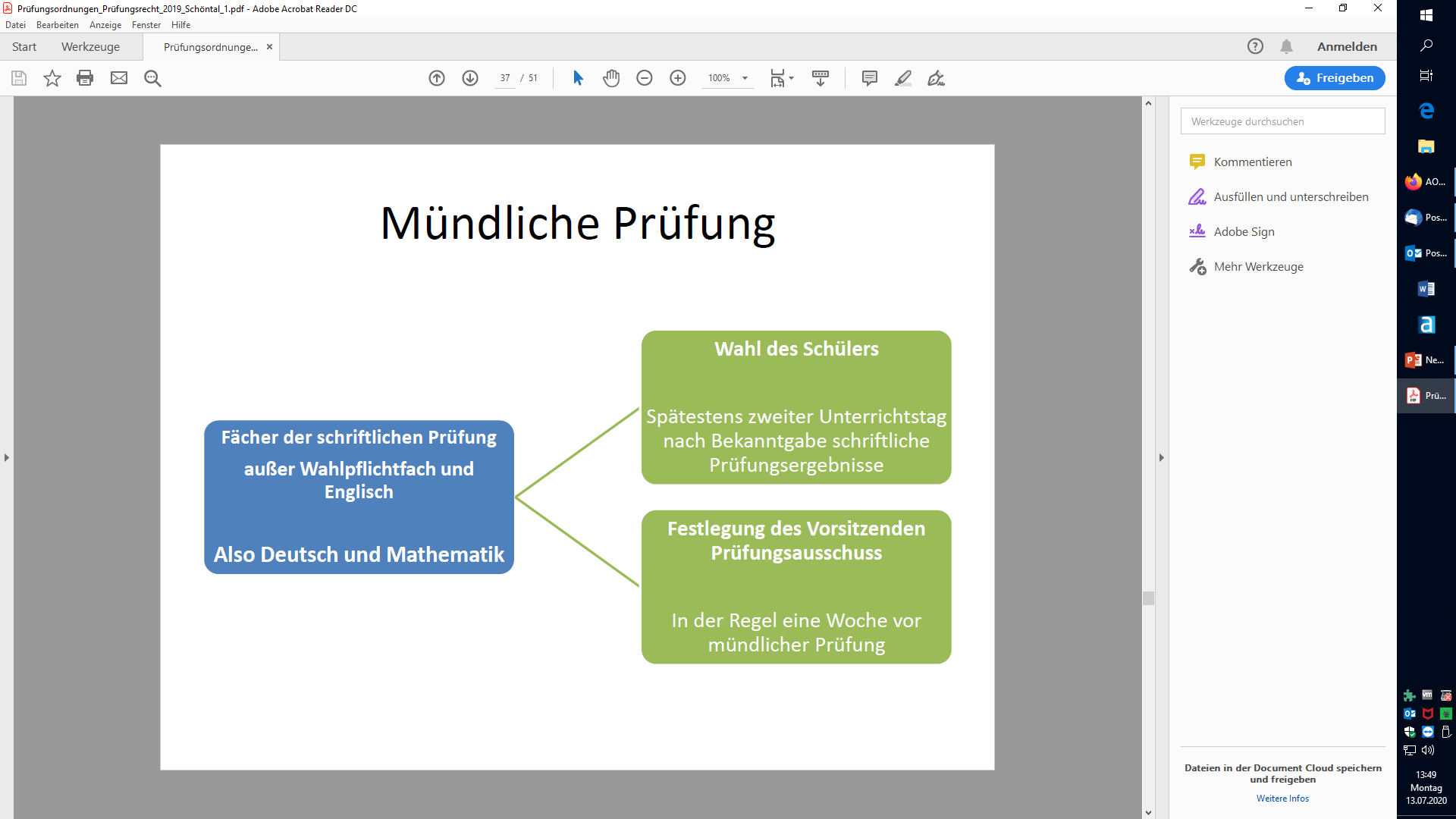 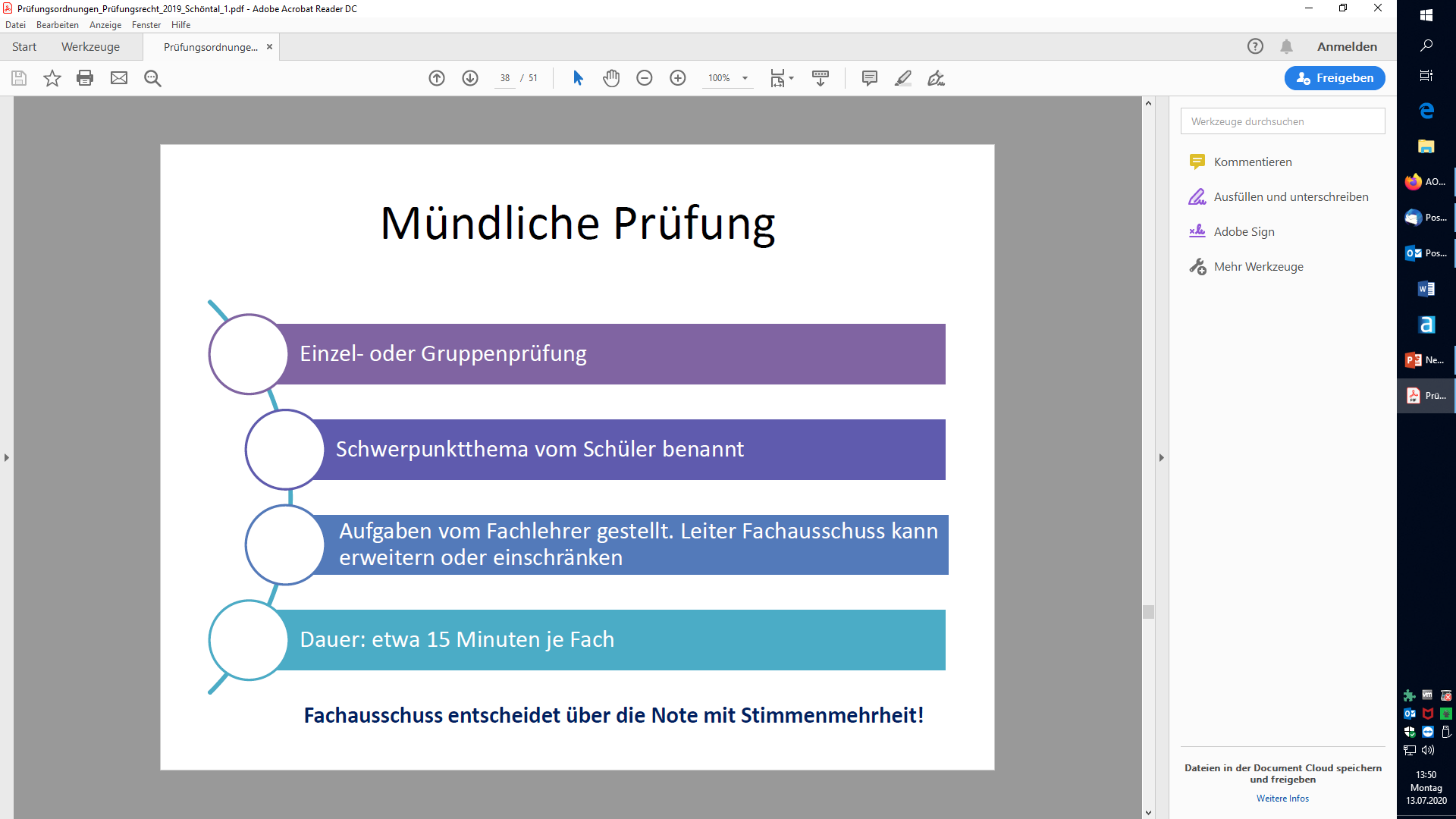 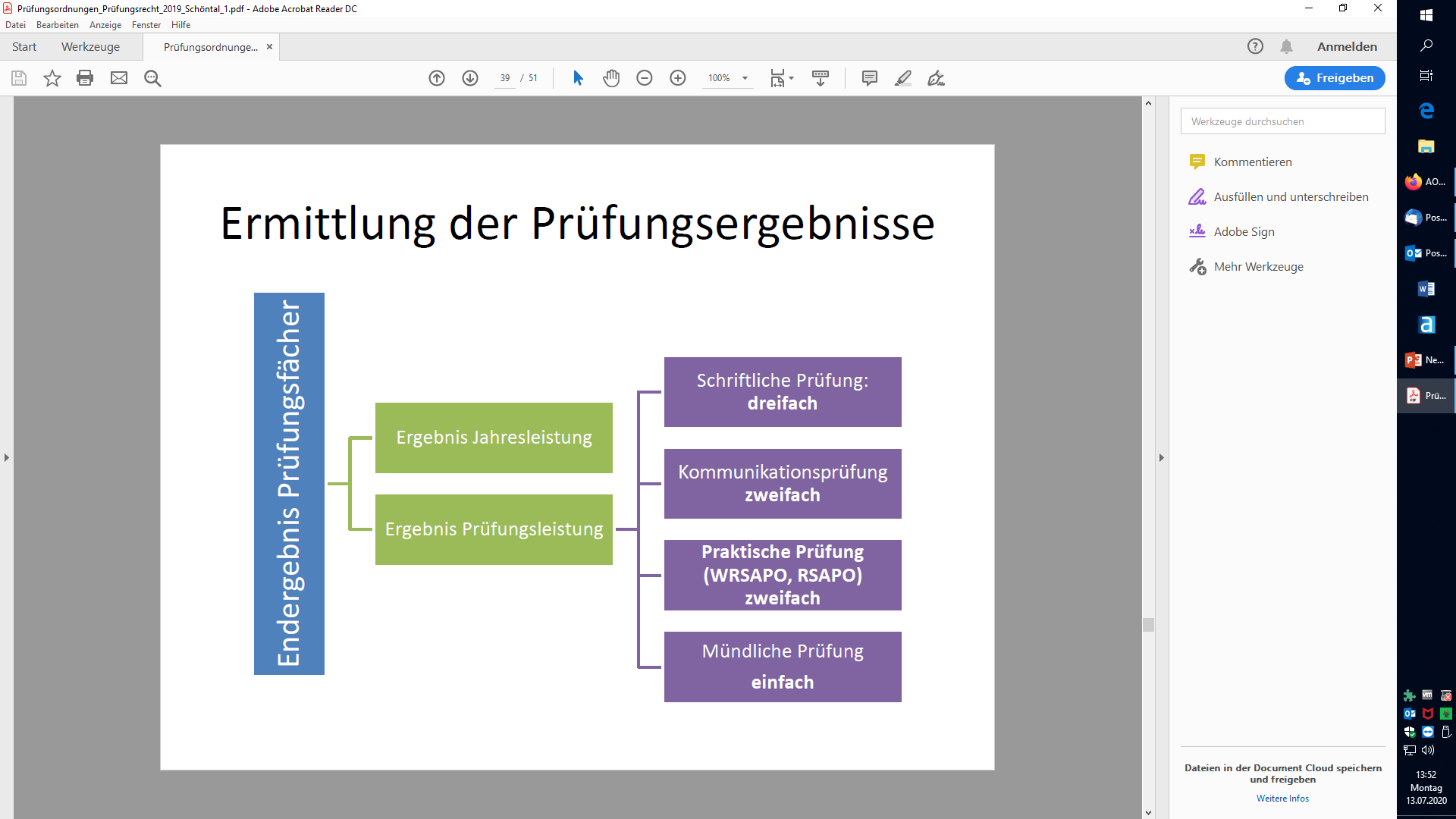 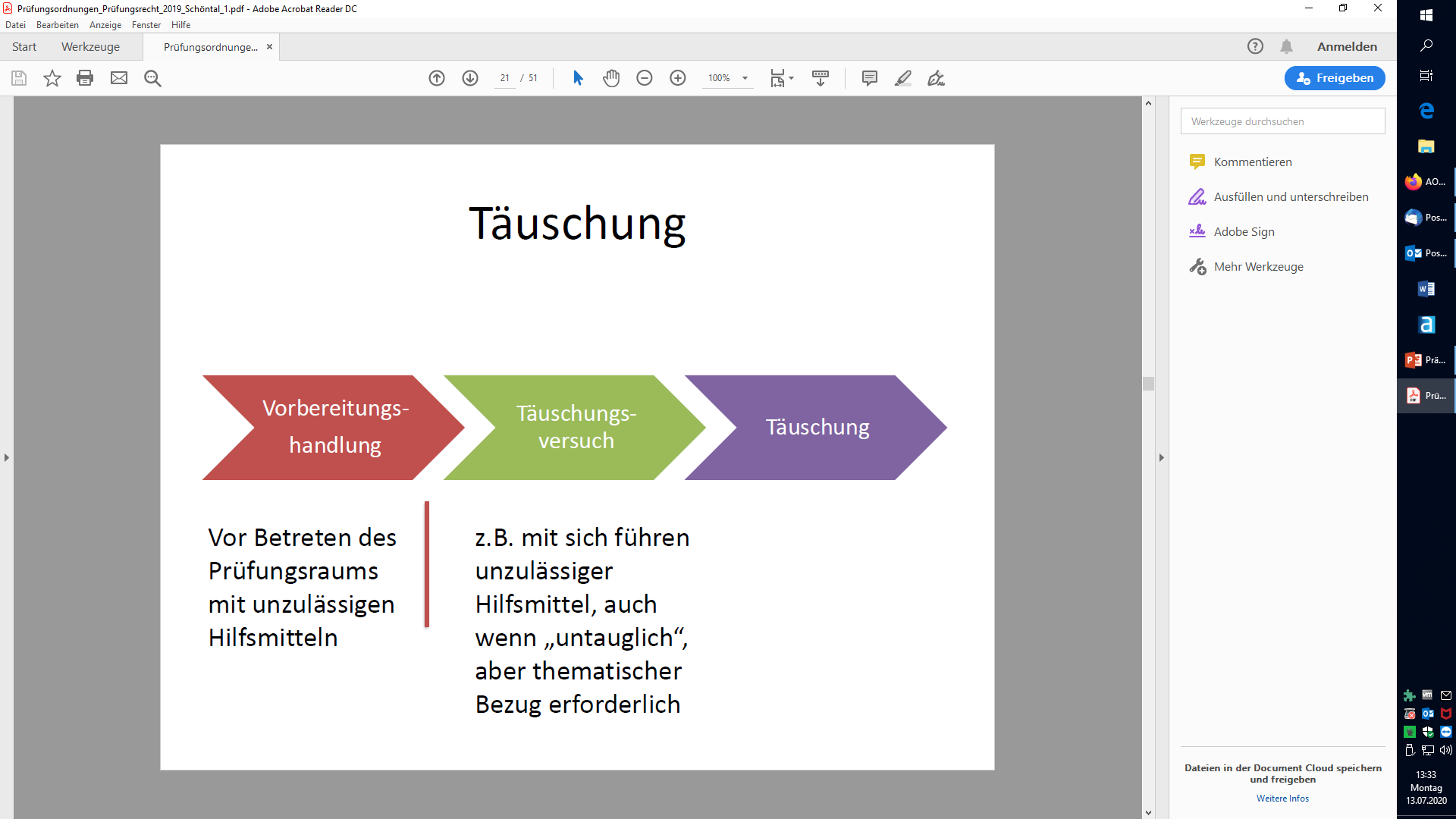 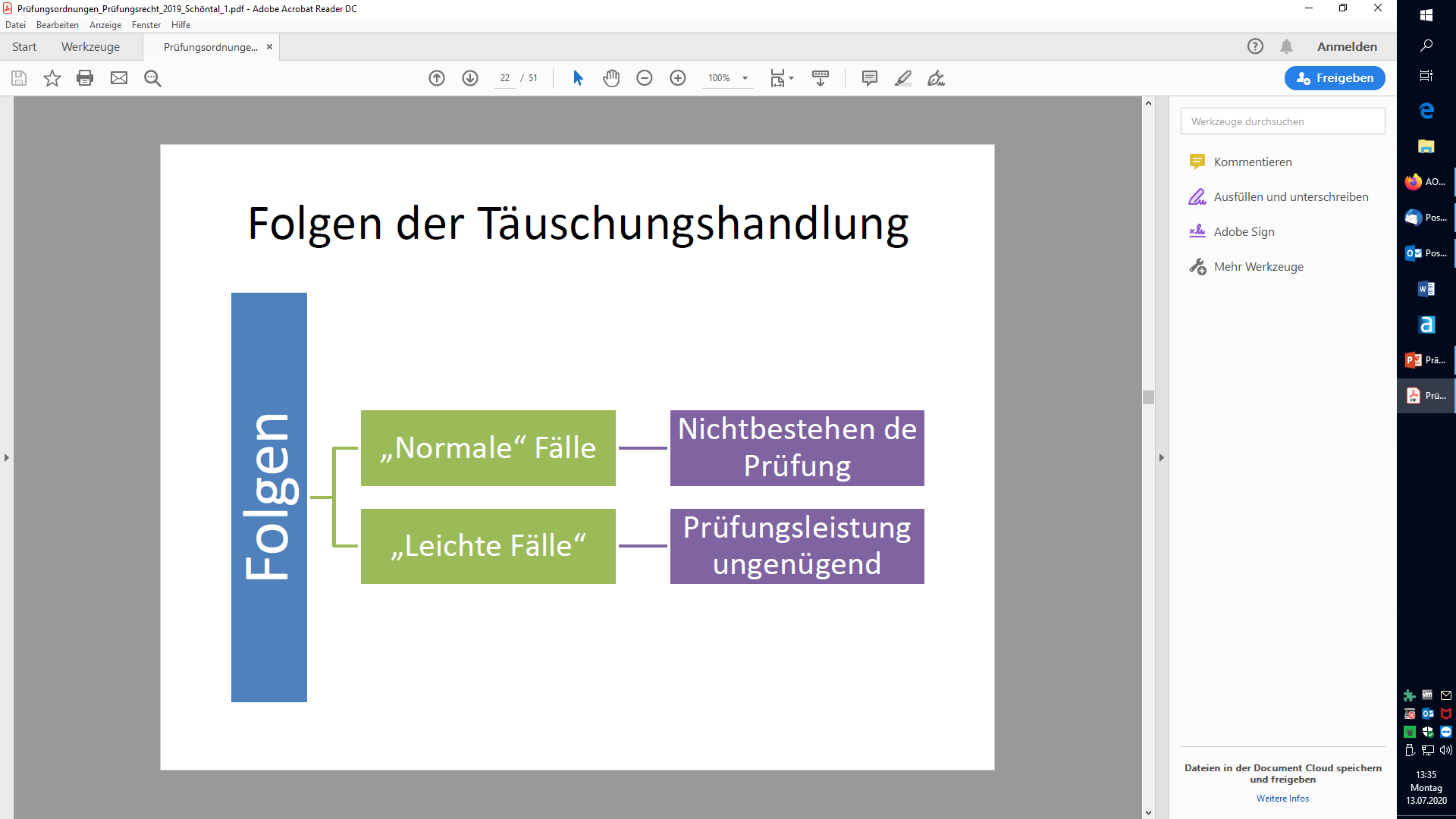 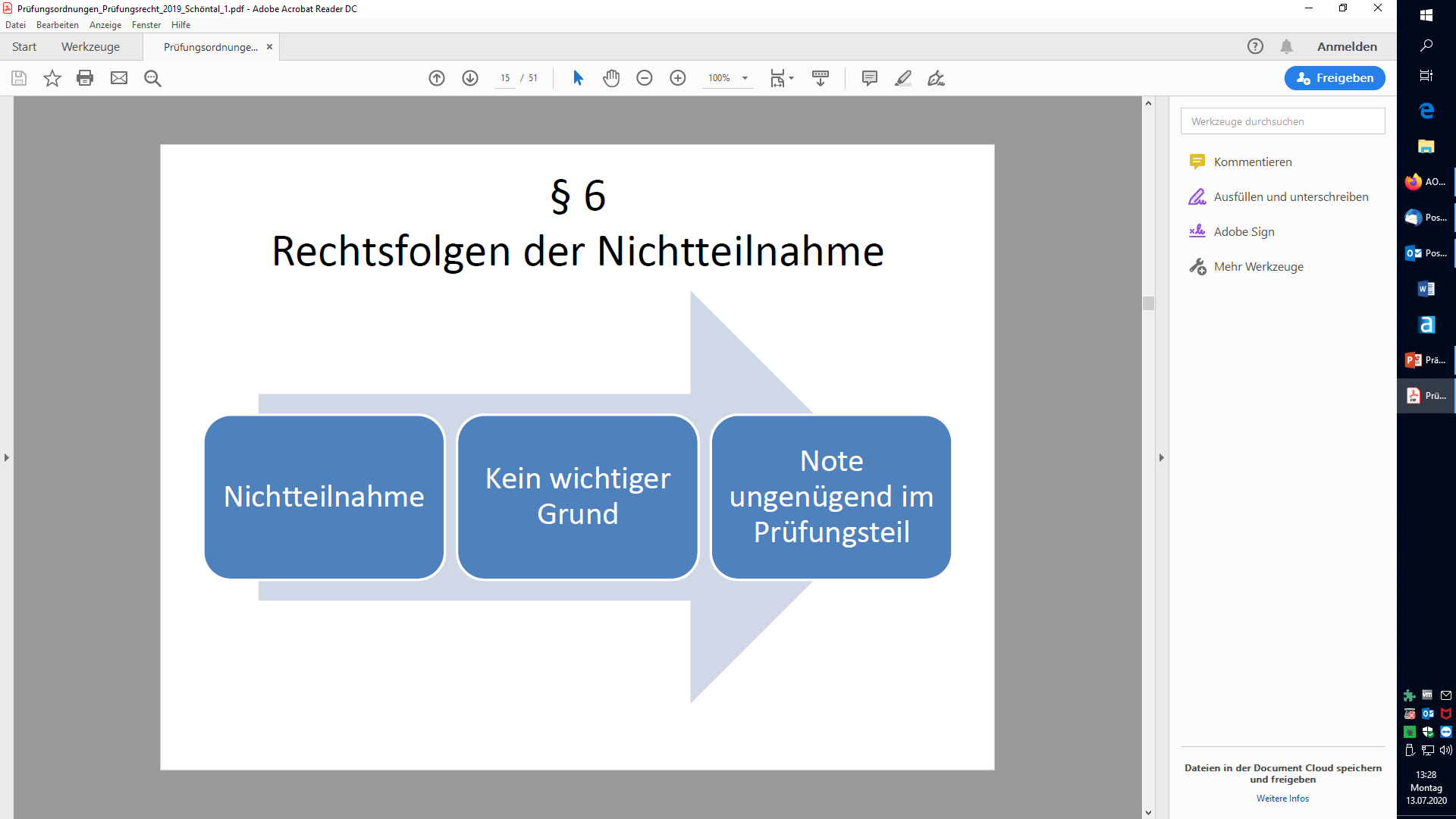 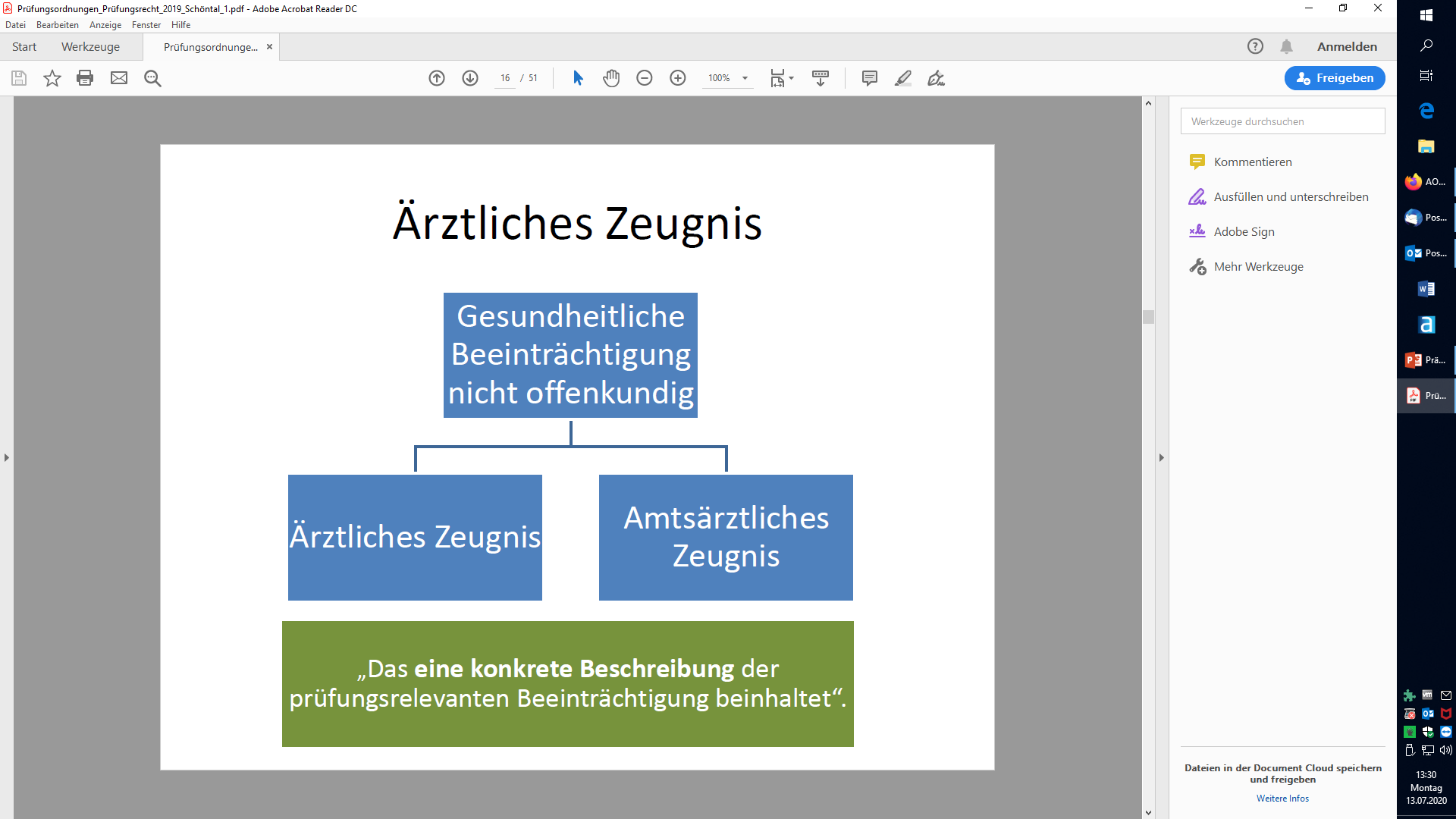 Termine:
Nach jetzigem Stand (Corona-Konzept!):
Kommunikationsprüfung:		01.03.21 - 03.03.21
Fachpraktische Prüfung: 		März/April 2021
Deutsch:					08.06.21
Mathematik:				10.06.21
Englisch:					15.06.21
Wahlpflichtfach (T,AES,F):		18.06.20
Noch Fragen?...........








Vielen Dank für Ihre Aufmerksamkeit!
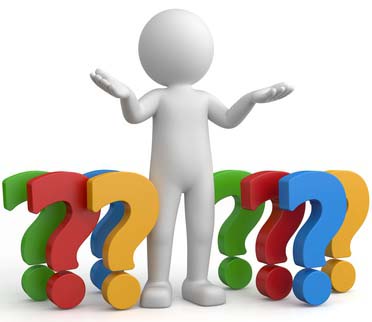